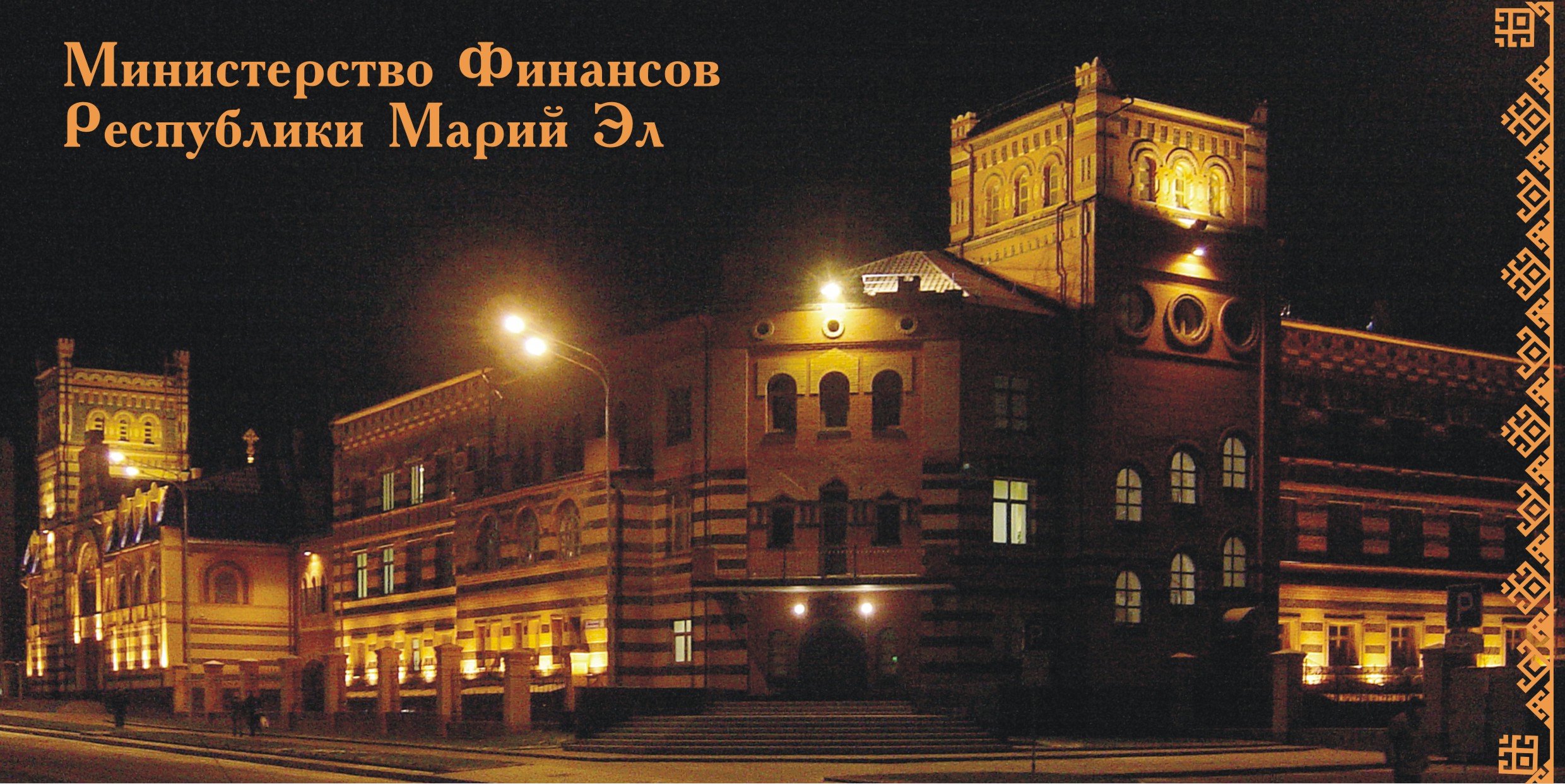 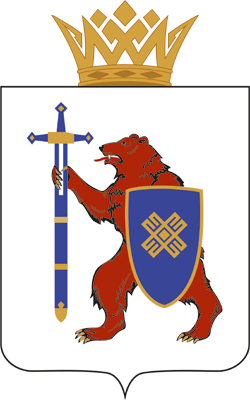 Об итогах исполнения консолидированного бюджета 
Республики Марий Элза 1 полугодие 2017 г.
Заместитель министра финансов 
Республики Марий Эл 
Татьяна Александровна Овсянникова
Исполнение доходной части консолидированного бюджета Республики Марий Эл за I полугодие 2017 г., млн.рублей
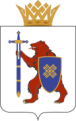 консолидированный
республиканский
местные
54,5%
55,7%
59,5%
2
Динамика доходов консолидированного бюджета Республики Марий Эл, млн. рублей
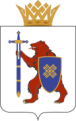 15 257,2
13 390,8
9 901,0
+ 14,0%
+ 1 866,4
8 036,9
5 354,0
5 356,2
+ 23,2%
+ 1 864,1
+ 0,04%
+ 2,2
3
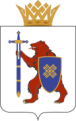 Социально-экономическое  развитие  Республики Марий Эл в 2017 году
4
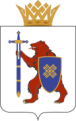 Поступления налоговых платежей в консолидированный бюджет РФ в январе - июне 2016 – 2017 годы, млн. рублей
12 902,7
136,5%
9 450,8
I полугодие 2016 г.
I полугодие 2017 г.
5
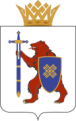 Налоговые и неналоговые доходы консолидированного бюджета Республики Марий Эл, млн. рублей
17 903,3
+1 864,2 млн. рублей   123,2%
факт
 I полугодия 2016 г.
факт  2016 г.
план 
2017 г.
факт
 I полугодия 2017 г.
6
Динамика налоговых и неналоговых доходов консолидированных бюджетов субъектов Российской Федерации
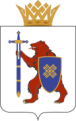 7
Основные налоги, по которым обеспечен прирост поступлений в консолидированный бюджет Республики Марий Эл, млн. рублей
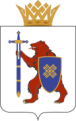 НАЛОГ НА ПРИБЫЛЬ
УПРОЩЕННАЯ СИСТЕМА
НАЛОГООБЛОЖЕНИЯ
РОСТ ПОСТУПЛЕНИЙ  
+998,2  млн. рублей, 153,4%
РОСТ ПОСТУПЛЕНИЙ
+61,9 млн. рублей, 111,5%
1 870,9
535,7
2 869,2
597,6
НАЛОГ НА ДОХОДЫ 
ФИЗИЧЕСКИХ ЛИЦ
НАЛОГИ НА ИМУЩЕСТВО
РОСТ ПОСТУПЛЕНИЙ 
+340,2 млн. рублей, 110,9%
РОСТ ПОСТУПЛЕНИЙ 
+ 84,2 млн. рублей, 109,5%
3 133,9
885,8
3 474,1
970,1
АКЦИЗЫ 
НА АЛКОГОЛЬНУЮ ПРОДУКЦИЮ
ШТРАФЫ
РОСТ ПОСТУПЛЕНИЙ 
+96,9 млн. рублей, 184,0%
РОСТ ПОСТУПЛЕНИЙ
+56,9 млн. рублей, 185,7%
66,4
115,3
123,3
212,2
8
I полугодие 2016 г.
I полугодие 2017 г.
8
Налог на доходы физических лиц, млн. рублей
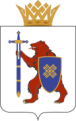 Исполнение плана года
 (консолидированный бюджет) 
45,3%
Исполнение плана I п/г 2017 г. 105,9% 
+ 194,3 млн.рублей
Консолидированный бюджет
Республиканский бюджет
3 133,9
110,9%
факт
 I полугодия 2016 г.
план 
2017 г.
факт
 I полугодия 2017 г.
9
Налог на прибыль организаций, млн. рублей
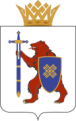 153,4% (+998,2)
I полугодие 2016 г.
план 2017 г.
I полугодие 2017 г.
Возвраты налога на прибыль
10
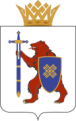 Налог на имущество  организаций, млн. рублей
Исполнение плана 
I полугодия 2017 года 
110,9%
Исполнение
 плана на 2017 год
43,1%
107,3% (+55,4)
I полугодие 2016 г.
план 
2017 г.
I полугодие 2017 г.
11
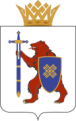 Неналоговые доходы консолидированного бюджета Республики Марий Эл, млн. рублей
12
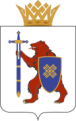 Налоговые и неналоговые доходы республиканского бюджета за I полугодие 2017 г., млн. рублей
13
Налоговые и неналоговые доходы 
местных бюджетов в январе - июне 2017 г., млн. рублей
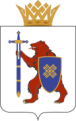 14
Мероприятия по увеличению собственных доходов
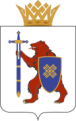 План мероприятий по консолидации бюджетных средств в целях оздоровления государственных финансов Республики Марий Эл (распоряжение Правительства РМЭ от 31.08.2016 г. № 343-р
 в редакции распоряжения от 28.10.2016 г. № 447-р)
Осуществление мероприятий по созданию условий  для привлечения инвестиций в основной капитал. Реализация новых инвестиционных проектов, в том числе по  техническому перевооружению и модернизации производства. Оказание господдержки малому и среднему бизнесу
Проведение анализа эффективности установленных законодательством РМЭ налоговых льгот, оптимизация налоговых льгот и преференций, оптимизация ставок региональных налогов
Повышение эффективности использования земельных участков и имущества, находящегося в госсобственности РМЭ и муниципальной собственности. Проведение мероприятий по  инвентаризации  недвижимого имущества, выявлению неиспользуемых объектов недвижимости, вовлечение в хозяйственный оборот земельных участков, установление эффективных ставок  арендной платы за сдаваемое в аренду имущество
Легализация заработной платы, сокращение неформальной занятости, повышение прибыльности реального сектора экономики
Проведение контрольных и превентивных мероприятий налоговых органов
млн. рублей
15
Исполнение расходной части консолидированного бюджета Республики Марий Эл  за I полугодие 2017 г., млн. рублей
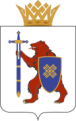 консолидированный
республиканский
местные
55,5%
58,0%
56,7%
16
Структура расходов консолидированного бюджета Республики Марий Эл за I полугодие 2017 г. млн. рублей
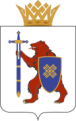 15 642,5
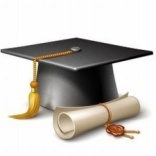 28,7%
образование
25,8%
социальная политика
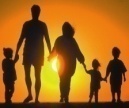 4,2%
здравоохранение
14,6%
национальная экономика
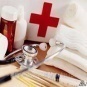 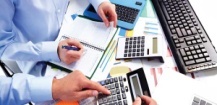 26,7%
другие расходы
факт
 I полугодия 2017 г.
17
Расходы на социальные выплатына 1 июля 2017 года
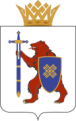 ВСЕГО – 2 267,7 млн. рублей
Местные
бюджеты
 141,3 млн.рублей
РБ
2 126,4 млн.рублей
18
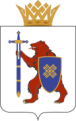 Расходы социальной сферы в общем объеме расходов на 1 июля 2017 г., млн. рублей
19
Фонд оплаты труда консолидированного бюджета Республики Марий Эл на 1 июля 2017 г., млн. рублей
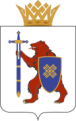 20
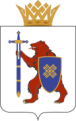 Анализ расходов на содержание органов государственной власти Республики Марий Эл, млн. рублей
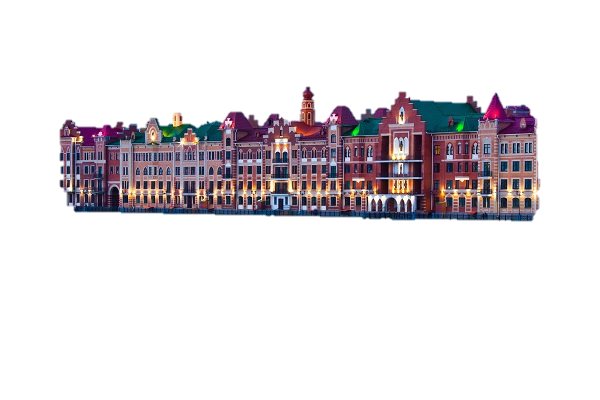 на 01.07.2016
на 01.07.2017
21
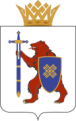 Расчет норматива формирования расходов на содержание органов государственной власти                                  Республики Марий Эл, млн. рублей
22
Расходы на содержание органов местного самоуправления поселений
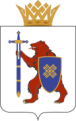 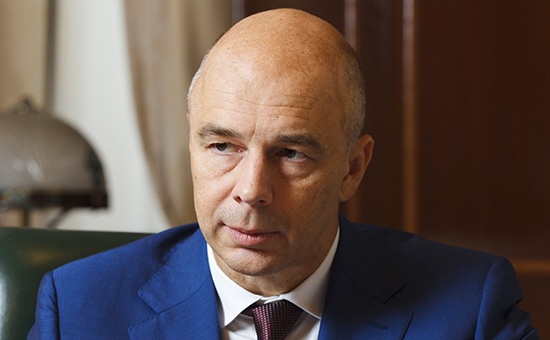 ограничены нормативом, установленным Правительством Республики Марий Эл
уточнение
нормативов
"Очевидно, что необоснованное завышение уровня доходов при прогнозировании повышает уязвимость бюджетной системы, и мы не должны этого допускать." 
А.Г.Силуанов
Расходы должны отражаться в соответствии с Бюджетной классификацией Российской Федерации по разделу 01 подразделу 04  "Функционирование Правительства Российской Федерации, высших исполнительных органов государственной власти субъектов Российской Федерации, местных администраций"
23
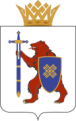 Финансирование расходов регионального 
дорожного фонда за I полугодие 2017 г., млн. рублей
ВСЕГО – 643,5 млн. рублей
Модернизация развития сети автомобильных дорог
Повышение безопасности дорожного движения
Предоставление субсидий МО на проектирование, строительство, капитальный ремонт, ремонт автомобильных дорог
Управление дорожным хозяйством
24
Финансирование расходов по отрасли                                 «Жилищно-коммунальное хозяйство» за I полугодие 2017 г., млн. рублей
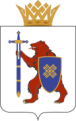 1 157
ВСЕГО:
из них:
Возмещение разницы в тарифахна коммунальные услуги
404
Благоустройство территорий
128,8
Переселение, капитальные 
вложения, прочие расходы
624,2
25
Расходы на господдержку отдельных отраслей сельскохозяйственного производства  за I полугодие 2017 г., млн. рублей
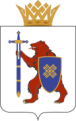 Федеральный бюджет

756,3
857,7
Республиканский бюджет
101,4
возмещение процентных расходов по инвестиционным
кредитам (займам) - 513,2 млн. рублей
поддержка животноводства, растениеводства
и малых форм хозяйствования - 344,5 млн. рублей
26
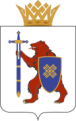 Структура межбюджетных трансфертов муниципальным образованиям за I полугодие 2017 г., млн. рублей
+0,9 млрд. рублей
(128,2%)
3 266,3
4 187,0
факт I полугодия 2016 г.
27
Итоги исполнения консолидированного бюджета Республики Марий Эл за I полугодие 2017 г.,млн. рублей
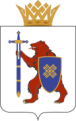 дефицит   /
профицит
местные
республиканский
консолидированный
28
Состояние государственного долга Республики  Марий Эл на 1 июля 2017 г., млн. рублей
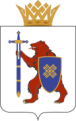 -400, или
на -3%
+400, или
на 3%
13 913,8
Долговая 
нагрузка – 98,7% 
при норме 100%.
Норматив 
по обслуживанию госдолга 
не превышен
13 513,8
13 513,8
Просроченная 
задолженность 
отсутствует
29
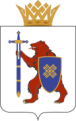 Задачи на предстоящий период
реализация Плана мероприятий по повышению поступлений налоговых доходов в консолидированный бюджет республики на 2017 год, утвержденного 3 февраля 2017 года;
выполнение плана мероприятий по консолидации бюджетных средств в целях оздоровления государственных и муниципальных финансов Республики Марий Эл;
погашение кредиторской задолженности;
выполнение мероприятий по подготовке проекта консолидированного бюджета республики на 2018 - 2020 годы.
30